How did this invention cause an increase in slavery?
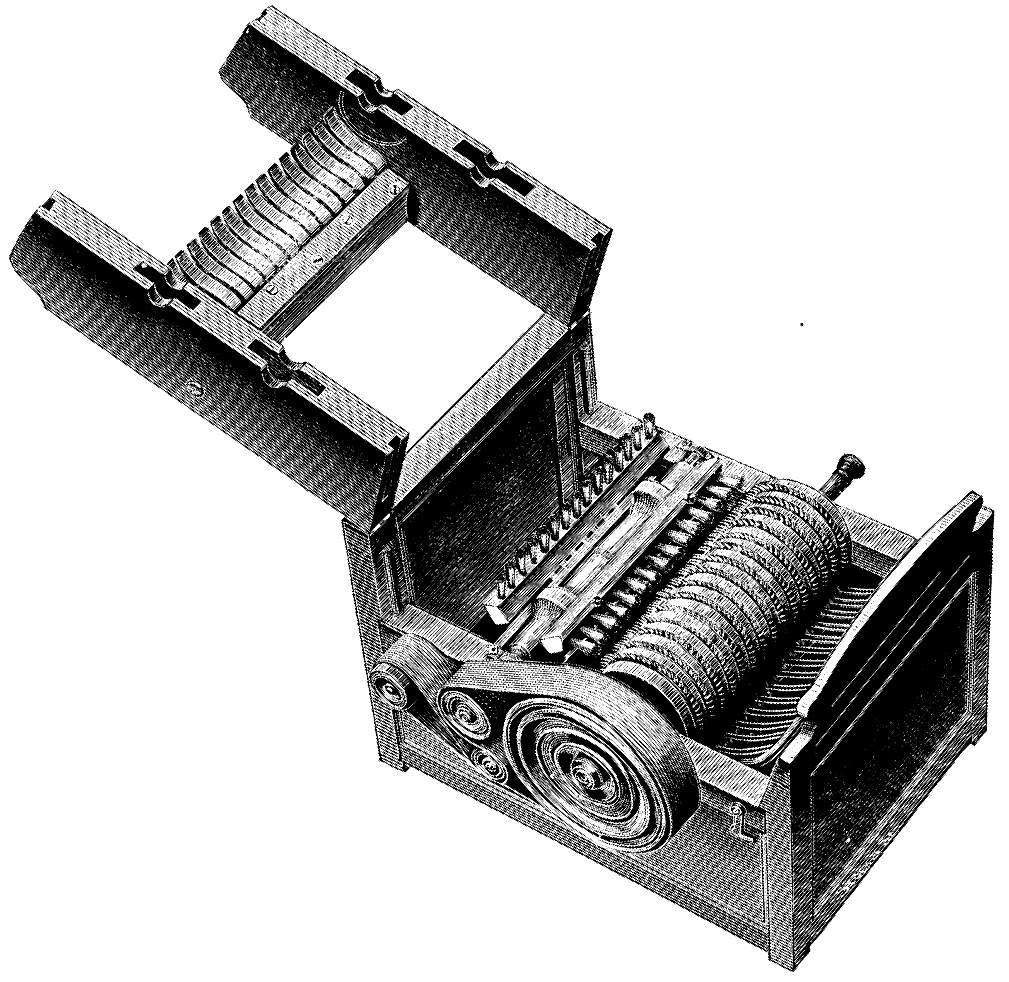 Industry Changes Work
Cottage industry—manufacturers supply materials, goods made in homes
Entrepreneurs like Francis Cabot Lowell open weaving factories in MA
	- by 1830s Lowell and partners have 8 factories, 6,000 employees
The Lowell Mill
• Most mill workers are unmarried 
  farm girls
	- under strict control of female supervisor
•Females can be paid lower wages than men
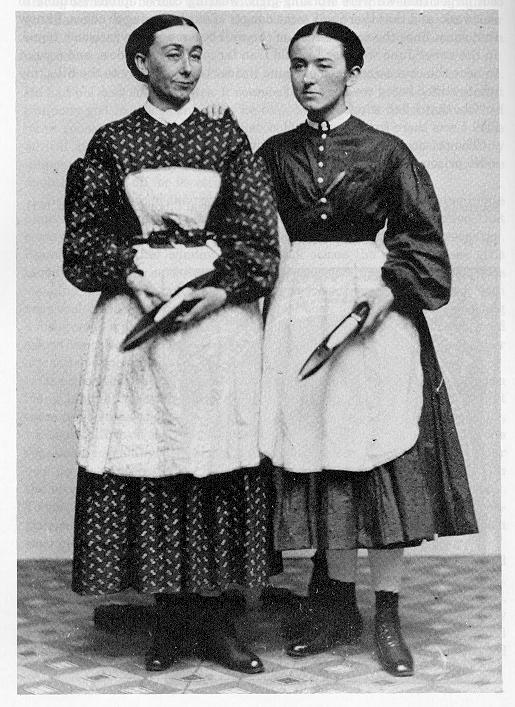 Factory pay better than alternatives—teaching, sewing, domestic work
• Most girls stay at Lowell only for a few years and take new ideas back to their homes
Conditions at Lowell
•	Work 12 hours in heat, dark, poor ventilation: 
	- causes discomfort, illness
•	Conditions continue to deteriorate; 800 mill girls conduct a strike: 
	- work stoppage to force employer to respond to worker demands
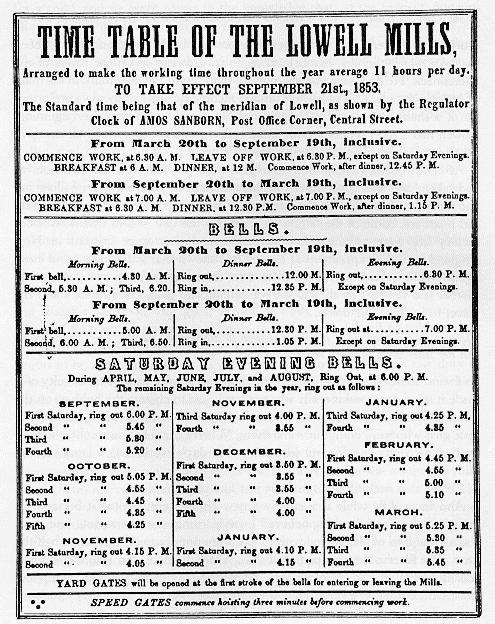 From your worksheet, highlight or underline 5 rules women must follow at the Hamilton Company.
Strikes at Lowell
•	1834, strike over pay cut; 1836, strike over higher board charges
•	Company prevails both times, fire strike leaders
•	1845, Lowell Female Labor Reform Association founded
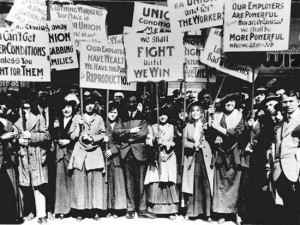 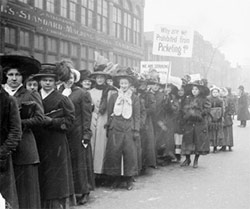 Workers Seek Better Conditions
Workers Unionize
Artisans form unions; begin to ally selves with unskilled workers
1830s–1840s, 1–2% of workers organized, dozens of strikes
	- employers use immigrants as strikebreakers
National Trades’ Union
1830s, unions for same trade unite to standardize wages, conditions 
1834, organizations from 6 industries form National Trades’ Union
courts declare strikes illegal
Court Backs Strikers
In 1842, Massachusetts Supreme Court upholds right to strike